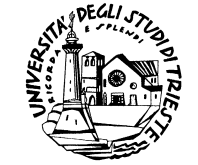 Dissipative and non-white noise Collapse Models  
- Frascati,  24/09/2015,  Sandro Donadi -
UNIVERSITY OF TRIESTE
DEPARTMENT OF PHYSICS
Recent developments in Collapse Models: 
dissipative and non-white noise Collapse Models.
Sandro Donadi ,        Dr.  Angelo Bassi
FRASCATI, 24/09/2015
SUMMARY
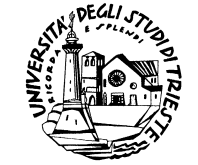 Dissipative and non-white noise Collapse Models  
- Frascati,  24/09/2015,  Sandro Donadi -
CSL and QMUPL collapse models;
 Dissipative models;
 Non-white noise models;
 Predictions of the models for radiation emission.
THE MEASUREMENT PROBLEM
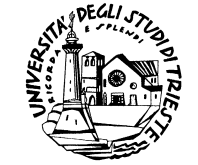 Dissipative and non-white noise Collapse Models  
- Frascati,  24/09/2015,  Sandro Donadi -
Linear 
Deterministic
What exactly qualifies some physical systems to play the role of “measurer”?
Was the wave function of the world waiting to jump for thousands of millions of years until a single-celled living creature appeared? Or did it have to wait a little longer for some better qualified system...with a PhD?
							J. S. Bell
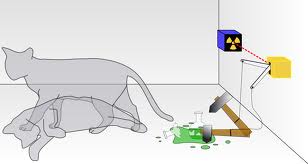 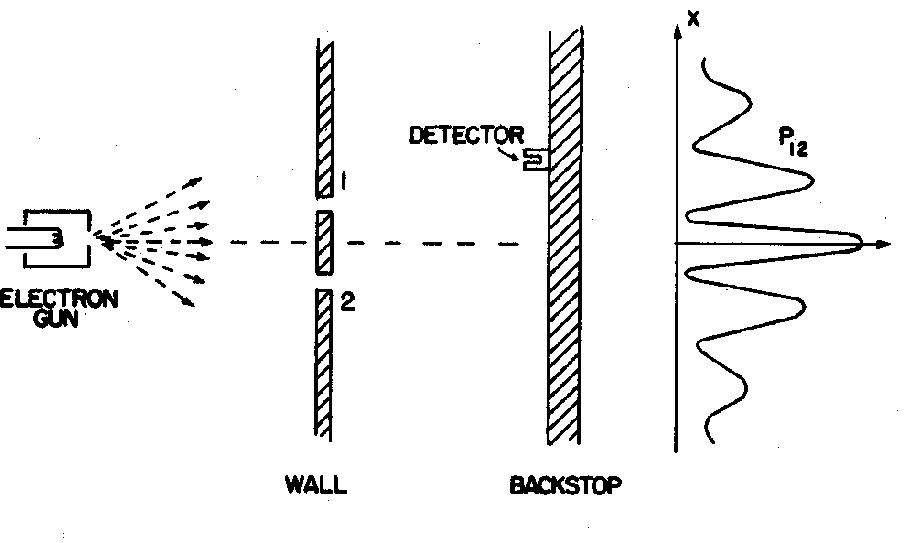 The SchrÖdinger equation:
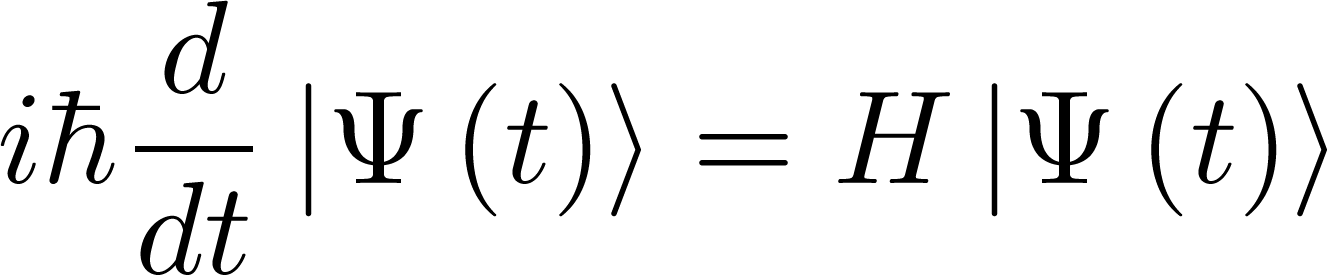 KO
OK
The wave packet reduction postulate:
half of total cases
measurement
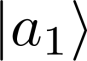 Non Linear 
Stochastic
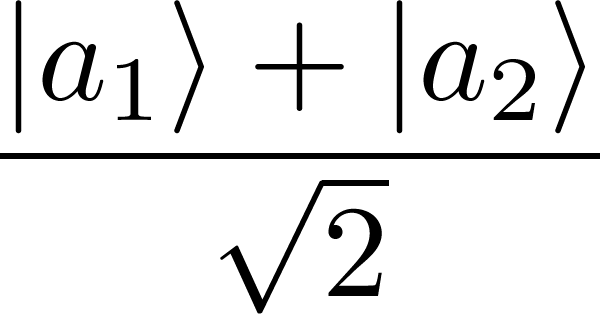 half of total cases
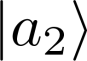 There are two different laws for the evolution of the state vectors but it is not clear when to use one or the other one.
THE CSL MODEL
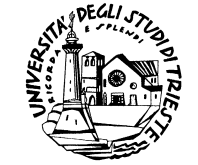 Dissipative and non-white noise Collapse Models  
- Frascati,  24/09/2015,  Sandro Donadi -
(Continuous Spontaneous Localizations)
IDEA: modify the SchrÖdinger dynamics with one which describes also the collapse:
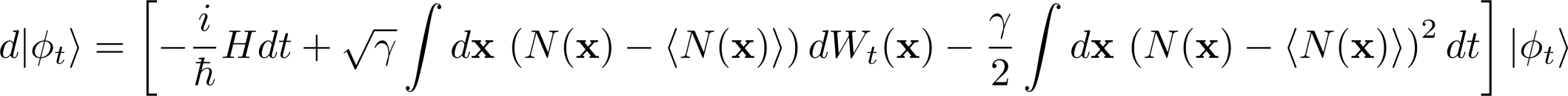 SchrÖdinger
stochasticity
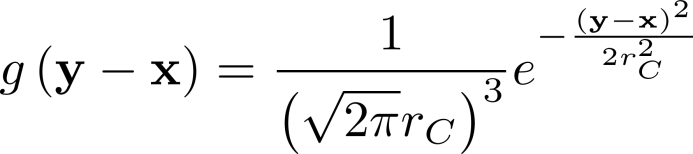 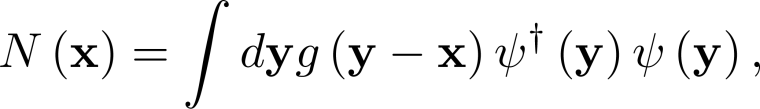 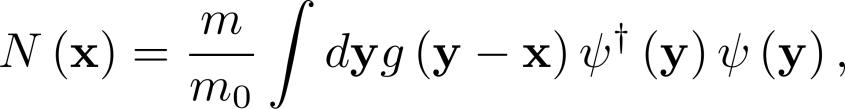 non linearity
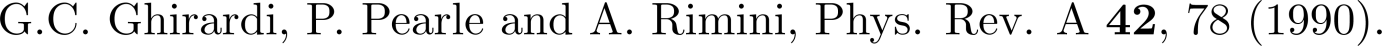 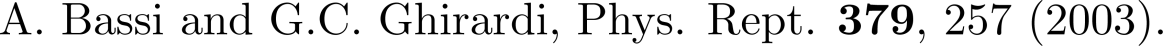 : coupling constant between matter and noise.

     	          : correlation length.
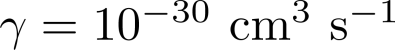 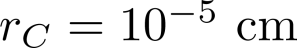 MOST IMPORTANT FEATURES
1) Localization in space;
2) Amplification mechanism: the strength of the collapse increases with the size of the system;
CSL MODEL MASTER EQUATION
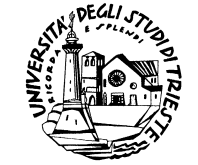 Dissipative and non-white noise Collapse Models  
- Frascati,  24/09/2015,  Sandro Donadi -
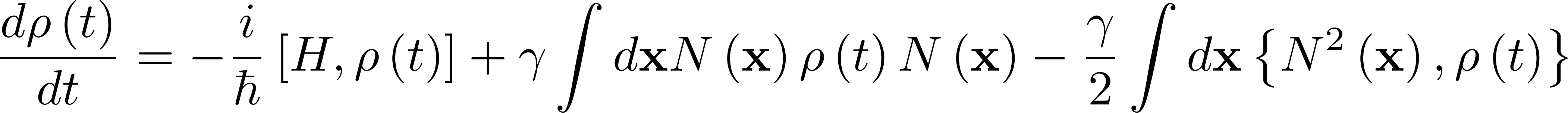 Von-Neumann
Liouville
Lindblad
IN POSITION REPRESENTATION
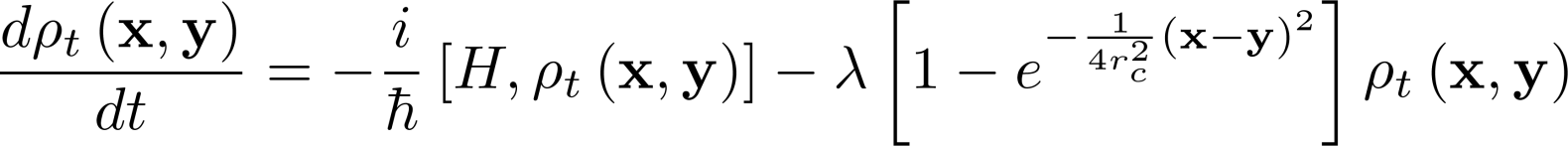 GRW
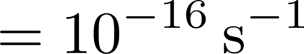 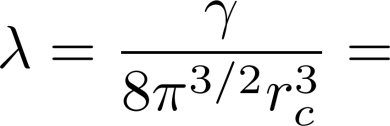 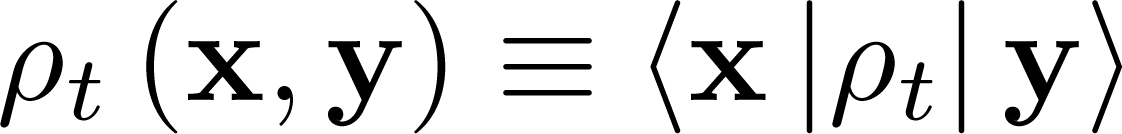 ADLER
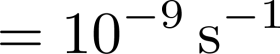 THE QMUPL MODEL
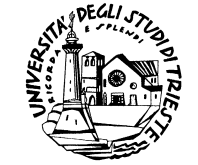 Dissipative and non-white noise Collapse Models  
- Frascati,  24/09/2015,  Sandro Donadi -
(QUANTUM MECHANICS WITH UNIVERSAL POSITION LOCALIZATION)
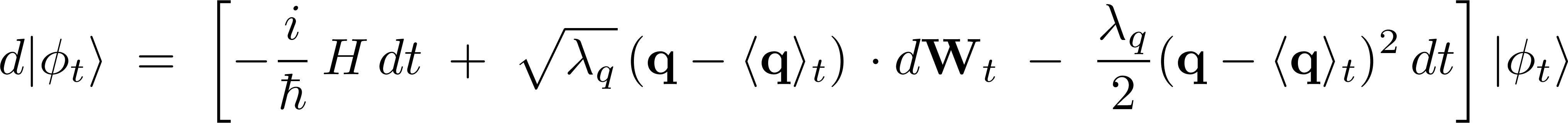 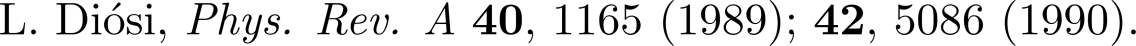 WHY QMUPL MODEL?
1) Easy calculations;
2) Master equation in position representation                                        :
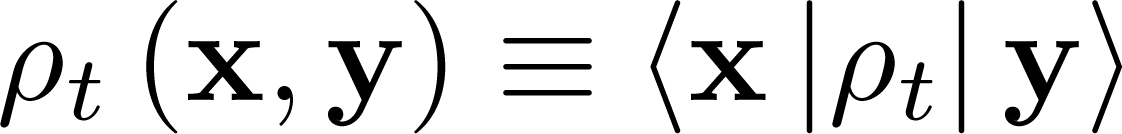 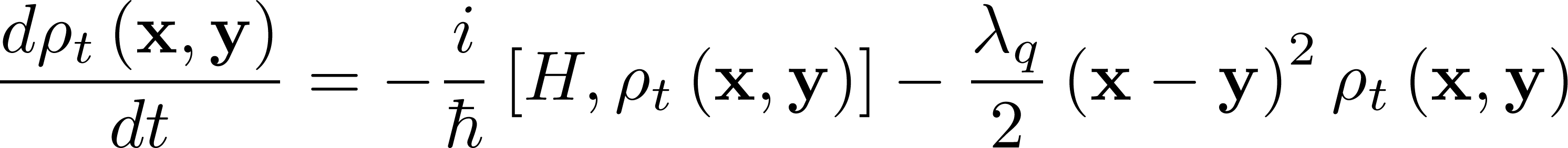 QMUPL
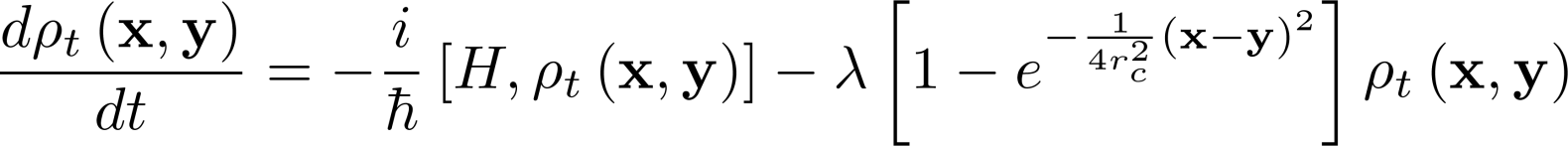 CSL
For distances                                                    same equation setting:
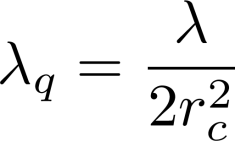 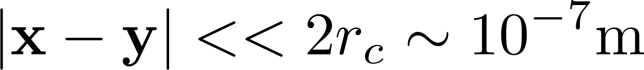 PROBLEM IN CSL AND QMUPL MODELS
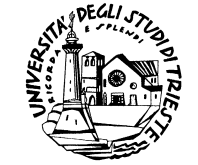 Dissipative and non-white noise Collapse Models  
- Frascati,  24/09/2015,  Sandro Donadi -
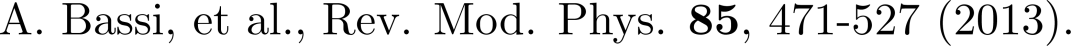 ENERGY INCREASE
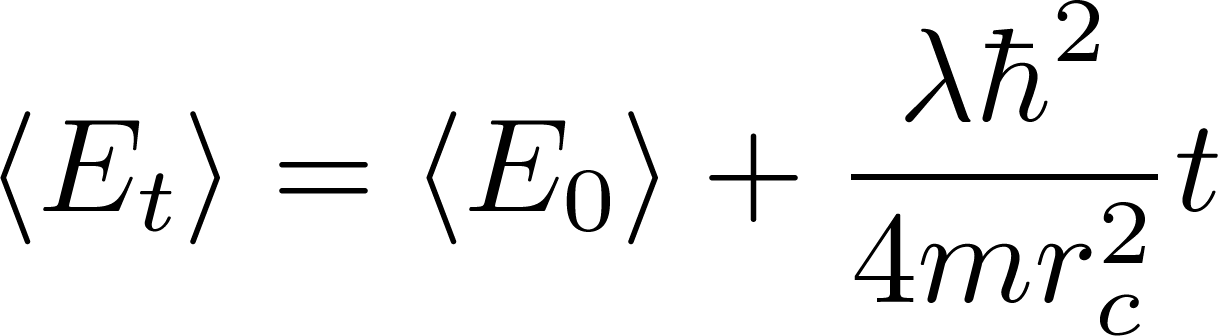 Steady increase of energy!
For an electron:
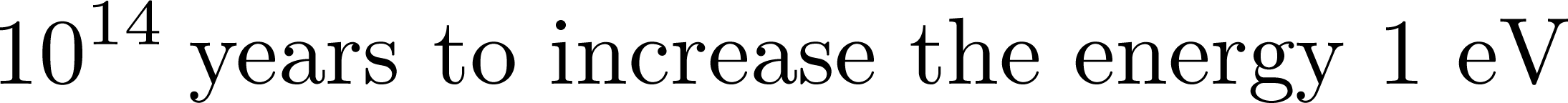 For a monoatomic gas:      increase of temperature in one year is:
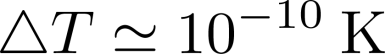 WHITE NOISE
Problem: 	Simple for modelling but not realistic.

  Motivations:    	1) How predictions depend from the noise?

		2) Connection with realistic noise fields of nature (maybe cosmological?)
DISSIPATIVE CSL MODEL
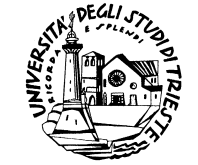 Dissipative and non-white noise Collapse Models  
- Frascati,  24/09/2015,  Sandro Donadi -
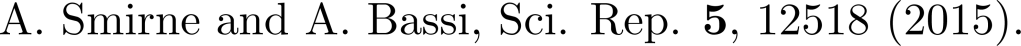 States evolve following the equation:
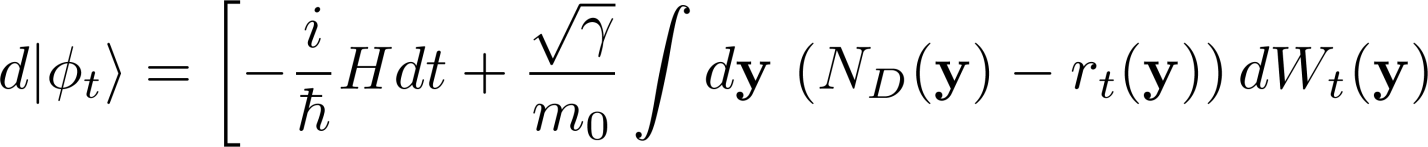 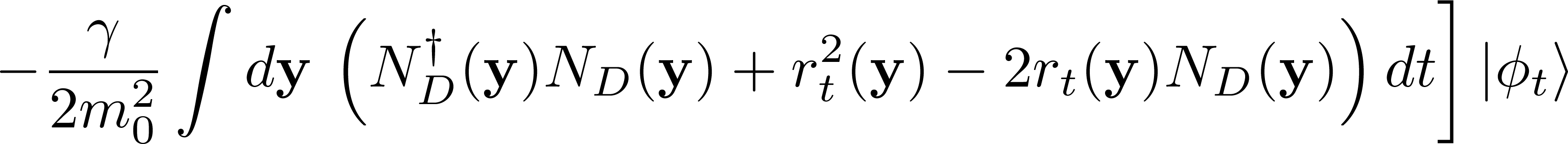 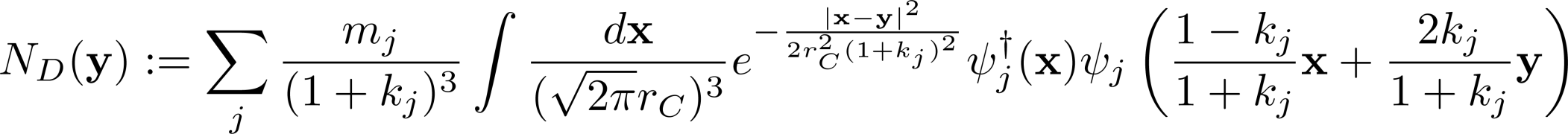 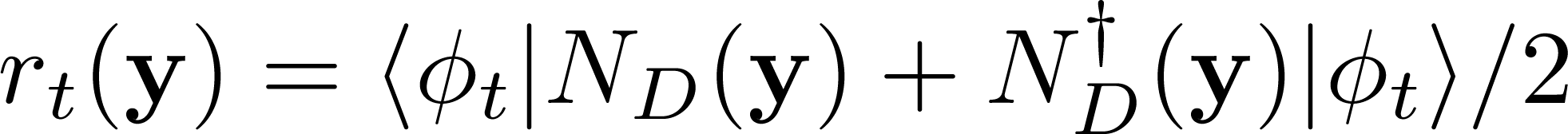 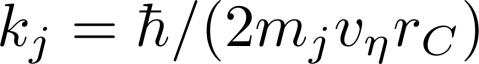 IMPORTANT PROPERTIES

Localization in space;			-     for   		  CSL.
Amplification mechanism effective;		-     Energy goes to an asymptotic value.
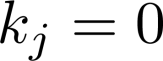 HOW DISSIPATION WORKS
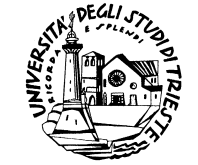 Dissipative and non-white noise Collapse Models  
- Frascati,  24/09/2015,  Sandro Donadi -
It is convenient to study the localization operators in the momentum representation:
DISSIPATIVE CSL
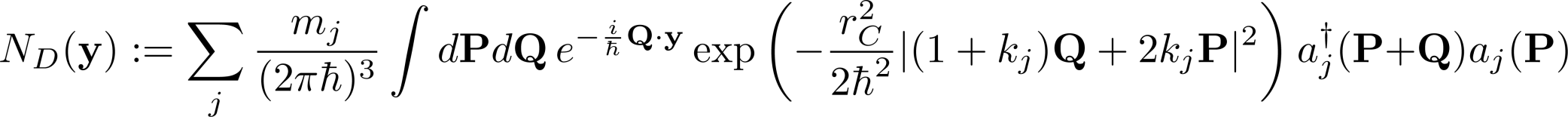 CSL
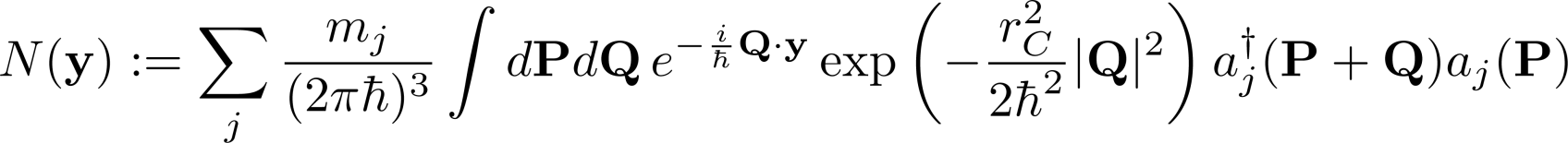 DISSIPATIVE CSL
Function of 
Peaked at
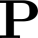 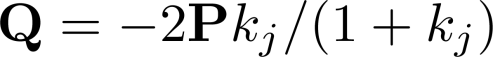 CSL
Not a function of 
Peaked at
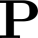 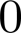 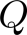 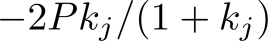 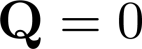 ENERGY IN DISSIPATIVE CSL
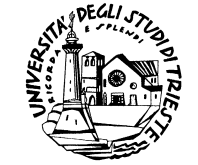 Dissipative and non-white noise Collapse Models  
- Frascati,  24/09/2015,  Sandro Donadi -
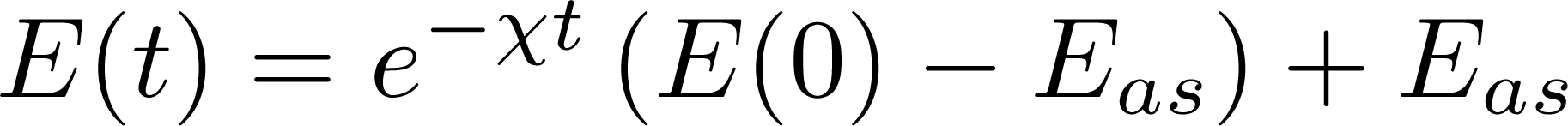 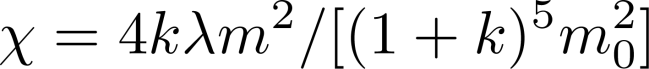 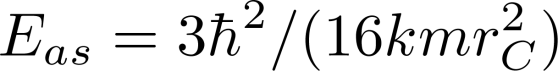 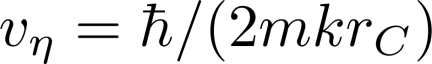 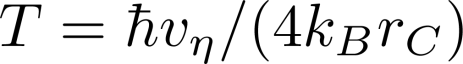 E0 > Eas
DISSIPATIVE CSL
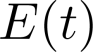 E0 < Eas
CSL
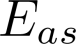 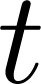 DISSIPATIVE QMUPL MODEL
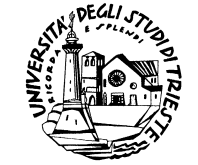 Dissipative and non-white noise Collapse Models  
- Frascati,  24/09/2015,  Sandro Donadi -
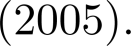 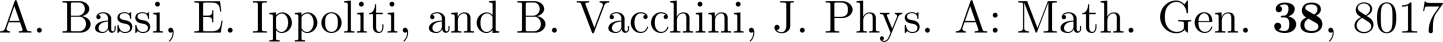 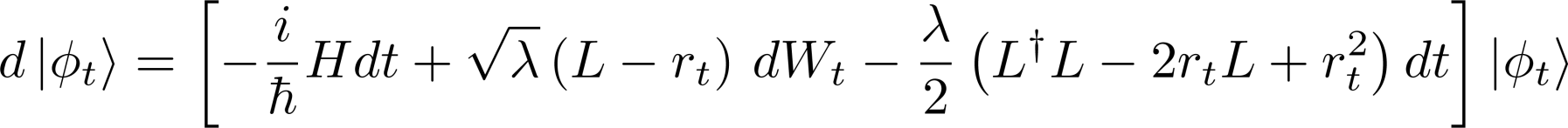 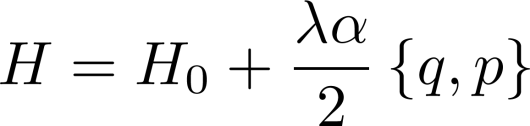 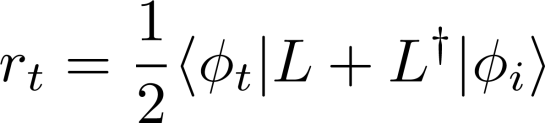 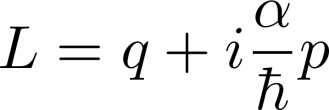 New parameter related to dissipation
As for CSL model energy under control !
MASTER EQUATION
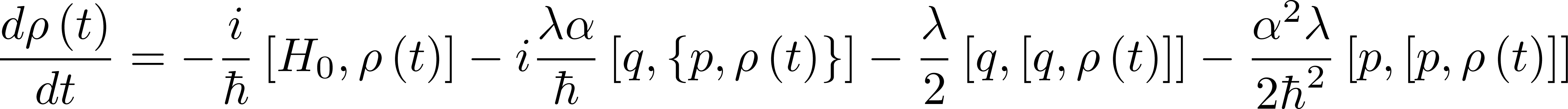 The dissipative CSL master equation reduces to this one under the conditions:


Same equation of an open quantum system with
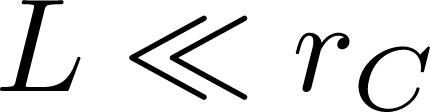 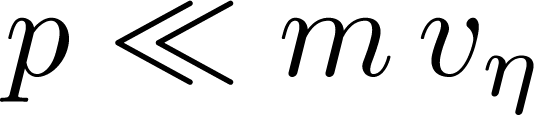 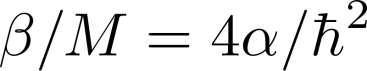 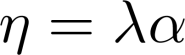 NON WHITE NOISE CSL MODEL
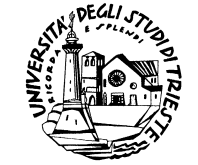 Dissipative and non-white noise Collapse Models  
- Frascati,  24/09/2015,  Sandro Donadi -
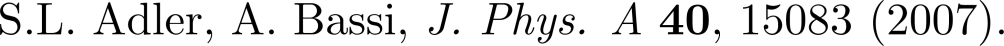 The non white noise case corresponds to change the noise as
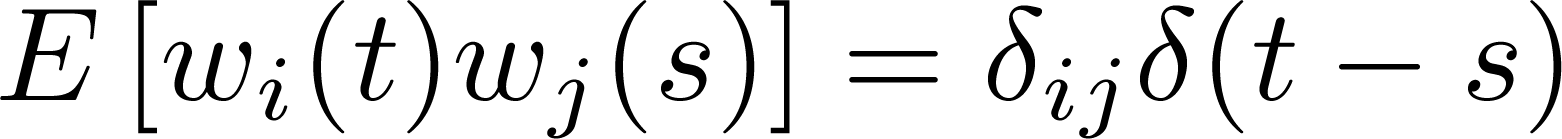 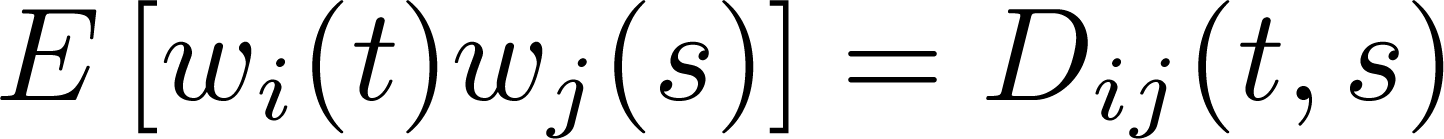 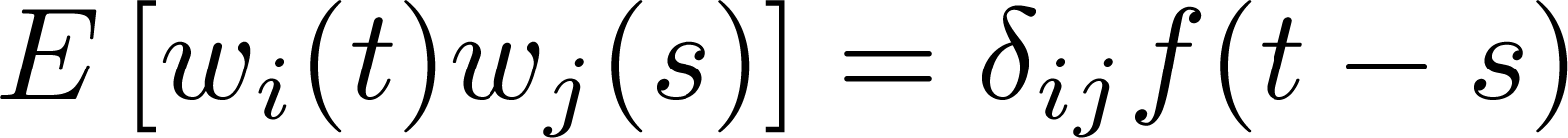 EQUATION FOR STATE VECTORS
(leading order in gamma)
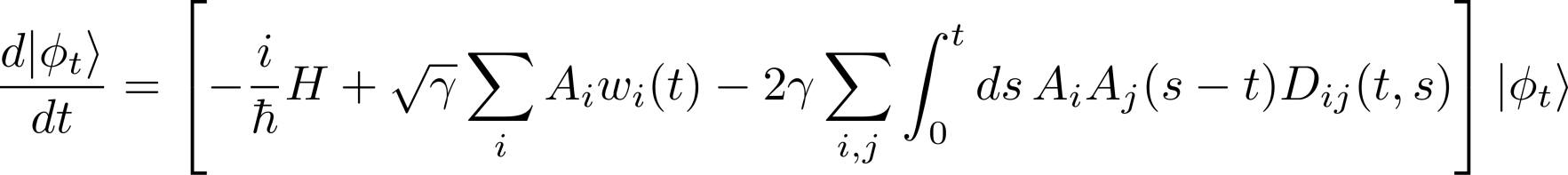 MASTER EQUATION
(leading order in gamma)
MEMORY EFFECTS!
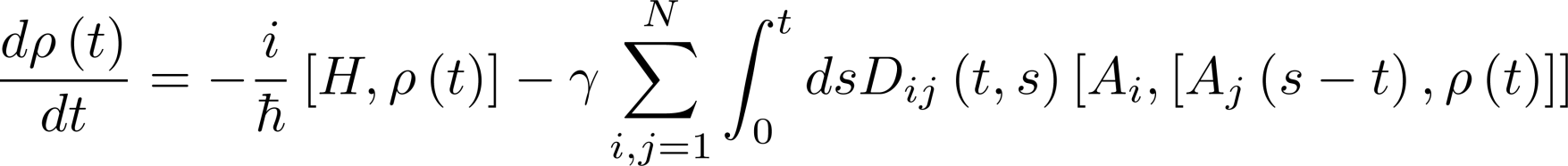 Relevant properties:    1) Localization in positions with the correct probabilities;
		     2) Amplification mechanism holds;
		     3) Predictions depend from the noise correlation function;
PREDICTIONS ON RADIATION EMISSION
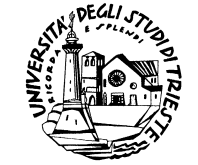 Dissipative and non-white noise Collapse Models  
- Frascati,  24/09/2015,  Sandro Donadi -
CSL/QMUPL
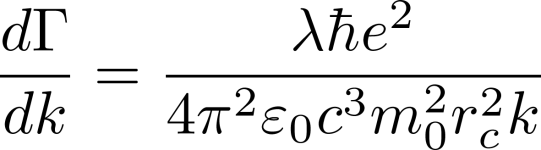 NON WHITE NOISE CSL/QMUPL
Spectral density
of the noise
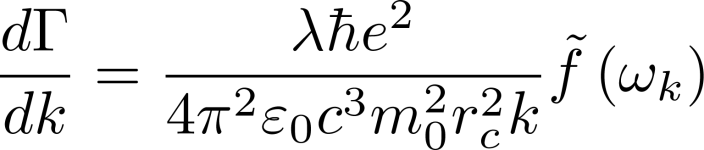 Interaction with the noise induces radiation emission!
DISSIPATIVE NONWHITE NOISE QMUPL
				              (semi-classical approach)
Dissipation
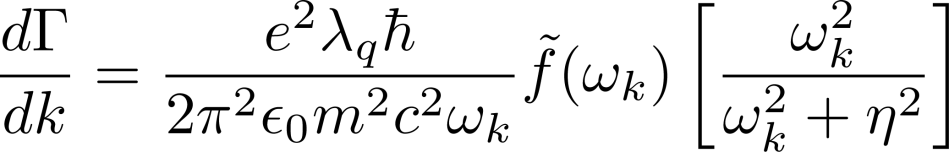 friction coefficient
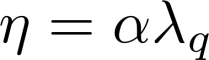 CONCLUSIONS
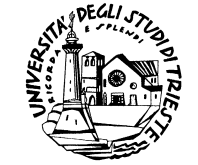 Dissipative and non-white noise Collapse Models  
- Frascati,  24/09/2015,  Sandro Donadi -
CSL/QMUPL
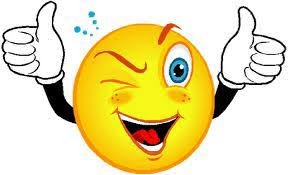 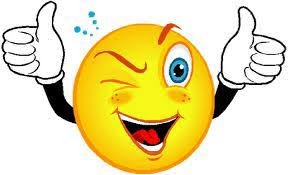 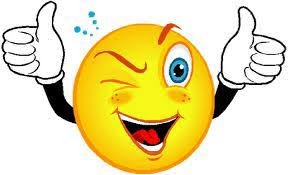 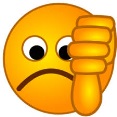 Both dissipation and non-white noises can be introduced without affecting the localization and amplification mechanisms;

Dissipation solves the the energy increase problem;

For radiation emission non white noises introduce a cut-off while dissipation is relevant only when wk << h;
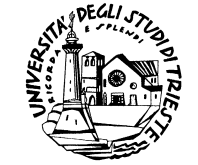 COLLEAGUES AND COLLABORATIONS
Dissipative and non-white noise Collapse Models  
- Frascati,  24/09/2015,  Sandro Donadi -
TRIESTE GROUP: 	A. Bassi, M. Bahrami, A. Grossardt, M.Bilardello, M. Toros, M. Carlesso, 		G. Gasbarri, M. Caiaffa, L. Ferialdi.
EXTERNAL COLLABORATIONS : - S. L. Adler (Princeton). 
			  - C. Curceanu, K. Piscicchia, A. Di Domenico (Frascati/Rome). 
			  - B. Hiesmayr (Vienna).
			  - A. Smirne (Ulm). 
			  - D.-A. Deckert,(Munich). 
			  - T.P. Singh (Mumbai).
FINANCIAL SUPPORT
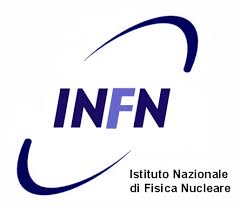 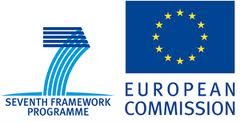 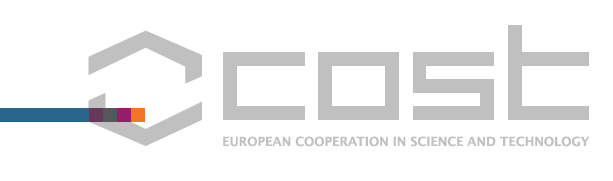 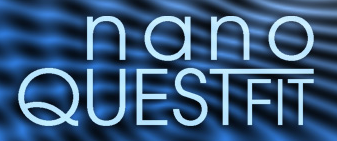 CONCLUSIONS
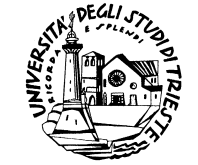 Dissipative and non-white noise Collapse Models  
- Frascati,  24/09/2015,  Sandro Donadi -
CSL/QMUPL
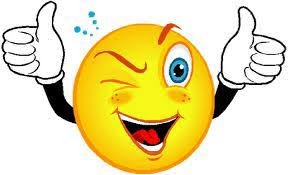 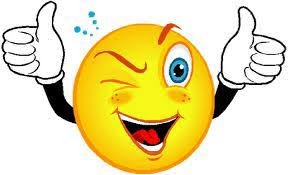 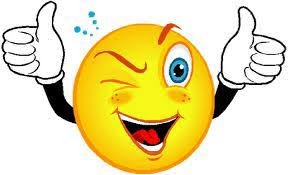 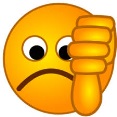 Both dissipation and non-white noises can be introduced without affecting the localization and amplification mechanisms;

Dissipation solves the the energy increase problem;

For radiation emission non white noises introduce a cut-off while dissipation is relevant only when wk << h;
THANKS